2.0微能力点应用解读
鸡西市南山小学
柳淑华
1
A3演示文稿进行设计与制作
A6技术支持的课堂讲授
2
微能力点
3
B2微课程设计与制作
CONTENTS
B6技术支持的展示交流
4
A3演示文稿进行设计与制作
利用云平台推送的有效资源

设计制作精美课件

激发学生学习兴趣
A6技术支持的课堂讲授
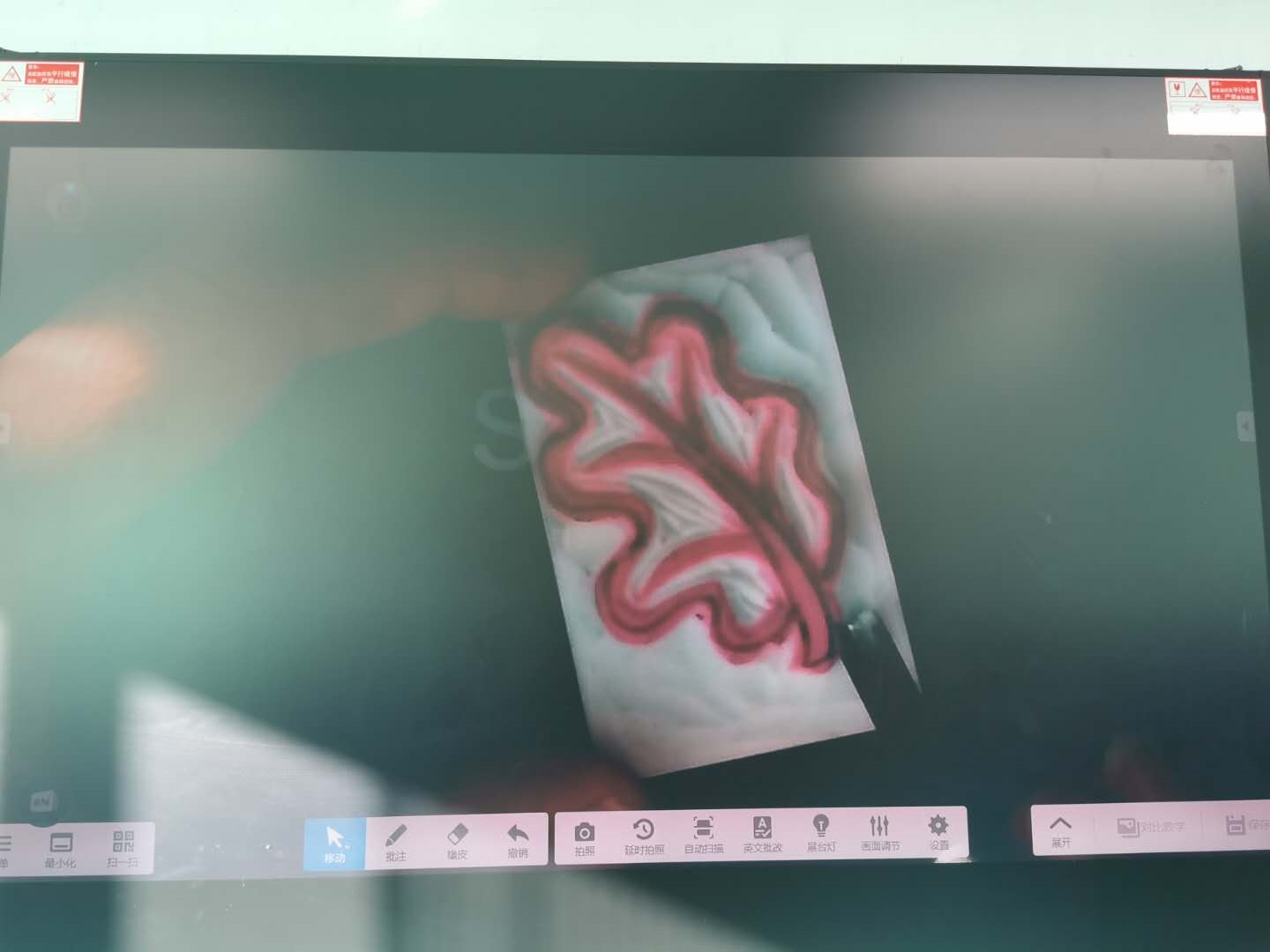 利用希沃视频展台现场演示

学生直观感受，有效解决重难点。
B2微课程设计与制作
B6技术支持的展示交流
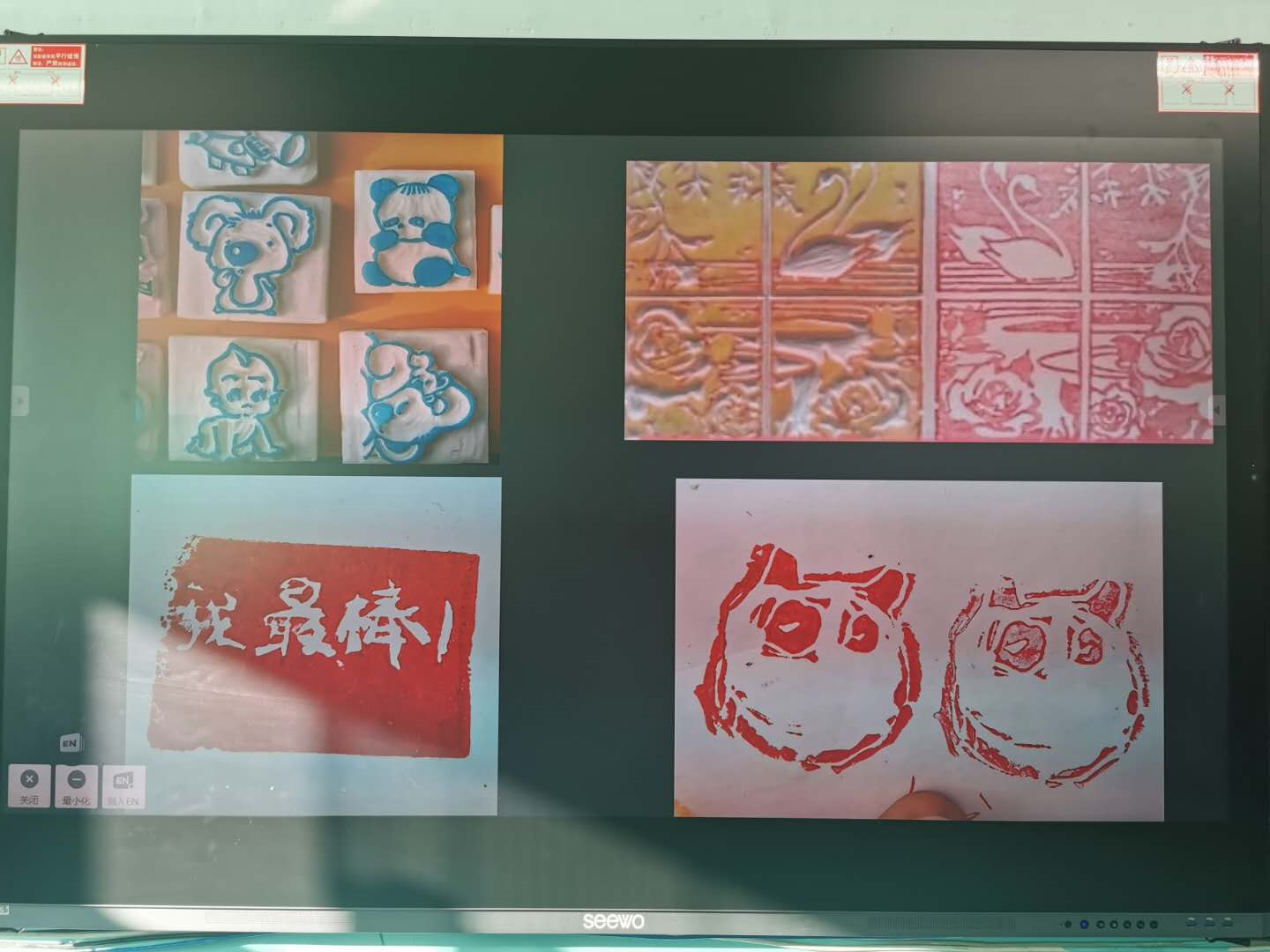 利用希沃投屏和移动展台直播的方式展示学生作品。
感谢聆听